Uvodna predstavitev
Aljaž Gec, Žan Peternelj, Dani Zugan
Mentor: dr. Tatjana Zrimec
IDEJA
ANALIZA
RAZDELITEV DELA
TEHNOLOGIJA IN ORODJA
Prenova spletne trgovine
Trgovina in servis šivalnih strojev in likalne tehnike Peter Gec s.p.
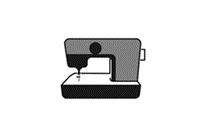 2
Analiza
Problemi
ZASTARELOST
NOVI TRENDI
VELIKO NEAKTIVNIH IZDELKOV
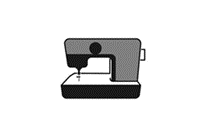 3
Razdelitev dela
Rešitve
ANALIZA (MAREC)
POSODOBITEV AKTUALNIH IZDELKOV (APRIL)
SEO OPTIMIZACIJA IN DESIGN (MAJ)
ZAKLJUČEK (JUNIJ)
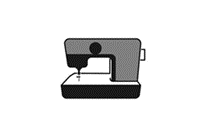 4
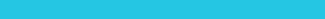 Tehnologija
Large image
Orodja
WordPress
WooCommerce
Yoast SEO
YITH
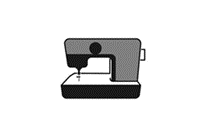 5
Hvala za pozornost
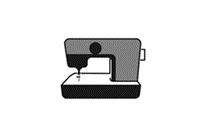 6